Association of Energy EngineersHeritage Sandy SpringsFebruary 29th , 2016 Converting to CNG as an Alternate Transportation Fuel
Billy Malone			SWANA TDIBR Landfills
DeKalb County Sanitation       Board Clean Cities-GA
Sanitation Director
Seminole Road Landfill
Phase 3 – Active
Phase 4 - Under Construction
Aerial View Looking South
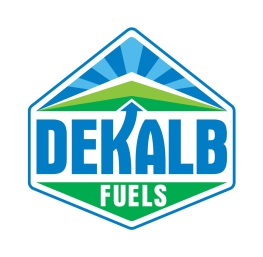 DeKalb County Sanitation
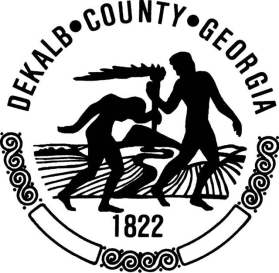 1937 - Sanitation began Collection & Disposal of MSW

1977  - Seminole Landfill began disposal operations

2000 – Started Flaring Landfill Gas (54% Methane)
Landfill Gas Flow approximately 2,200 scfm

2006 – Landfill Gas to Electricity (LFGTE) 3.2 MW of Electricity (First - Georgia Power G-Energy Program - 9 States)

LFGTE Facility Cost $ 5,000,000 – Design Build (in-house)
Annual Sale of Electricity to Georgia Power $ 1,200,000 
(includes green tag attributes – REC’s)
ROI 4.2 years – Return of Capital Investment
Maintenance and Utilities $ 575,000
Annual Net Profit Operating the Facility $ 625,000

Electricity Generation uses 1,100 scfm of LFG
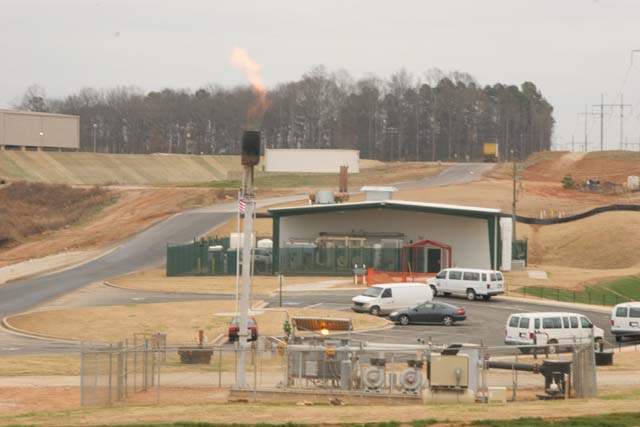 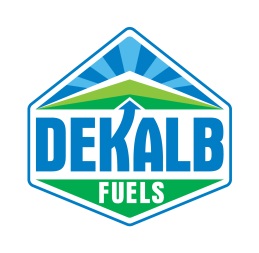 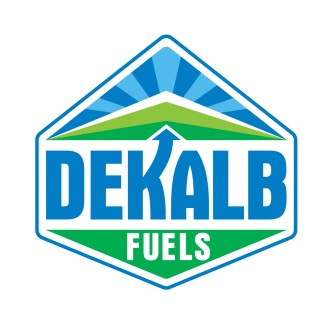 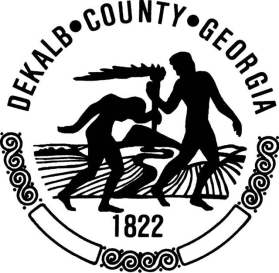 Seminole Road Landfill
April 2012 – Renewable Fuels Facility began converting Landfill Gas into Renewable Natural Gas 
Inject into the 16 inch high pressure AGL Pipeline 
1,000 scfm of Landfill Gas produces 300 mmbtu / day

October 2012 – Sanitation began dispensing CNG as Transportation Fuel – Public Access $ 2.10 per GGE
Solid Waste, Utilities, BOE, State, Transporters – primary users – MARTA is a backup user
20 Foreign Countries have Visited
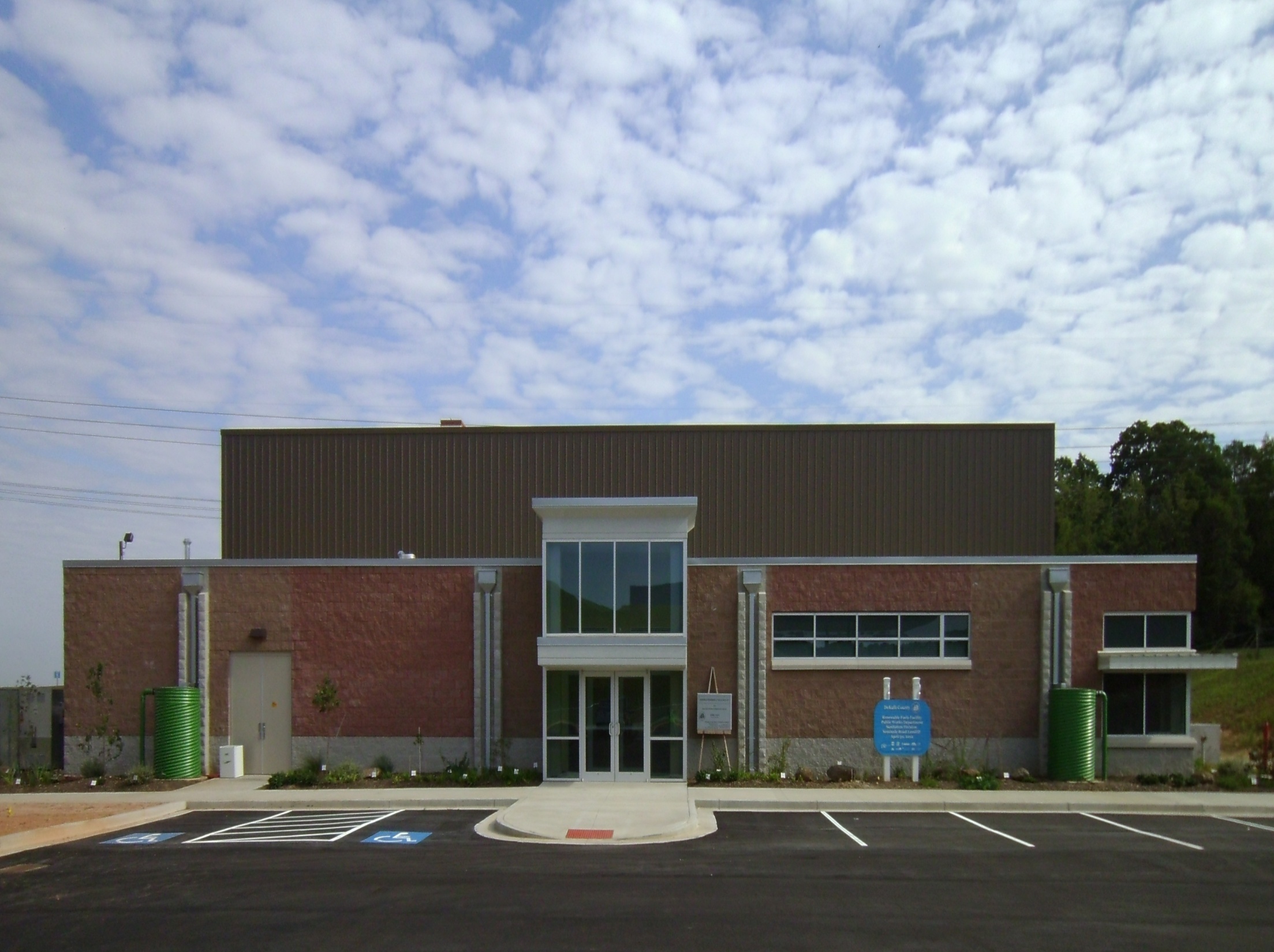 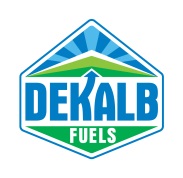 LEED GOLD Certification
DeKalb Sanitation has 86 CNG Vehicles
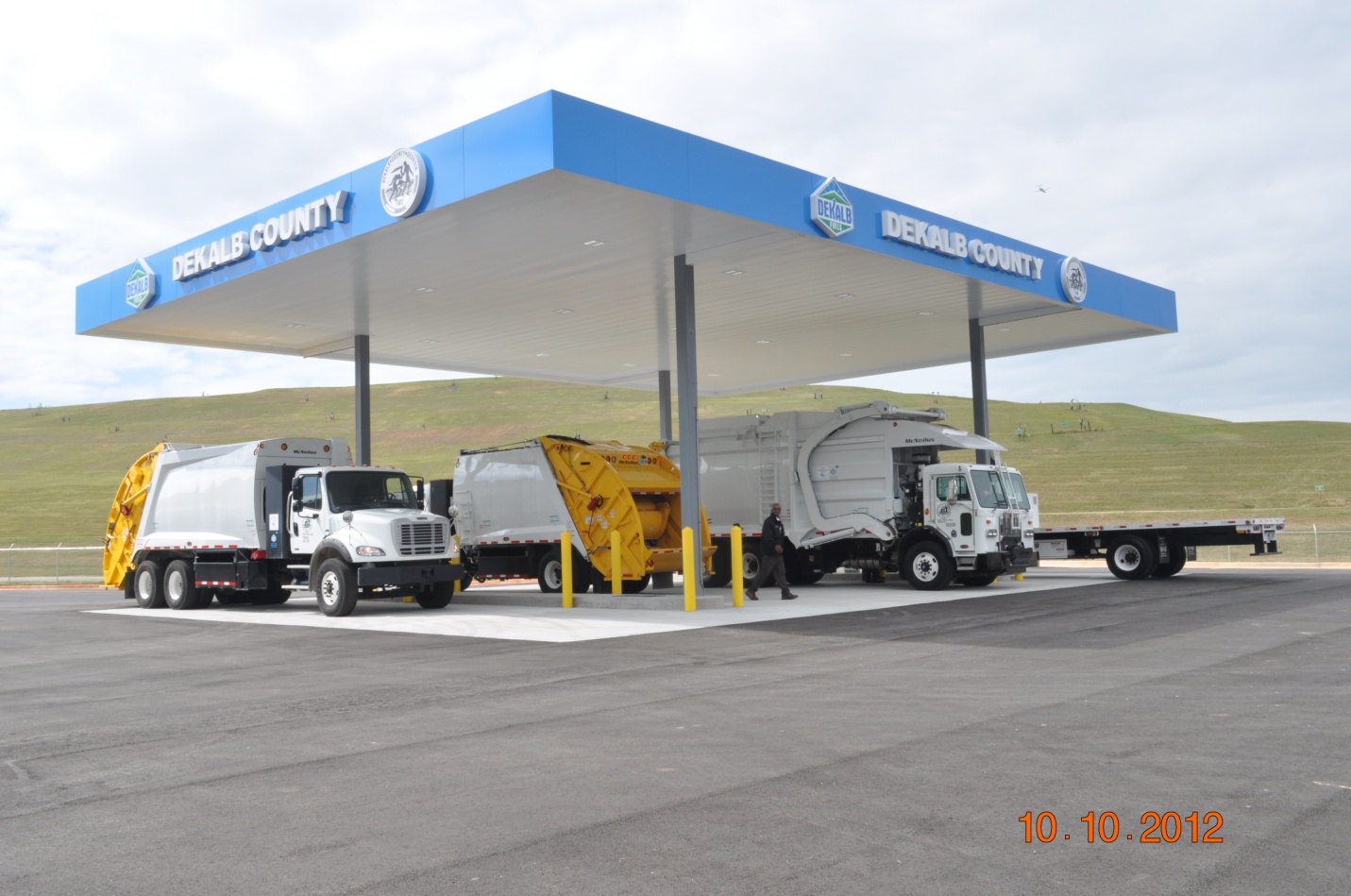 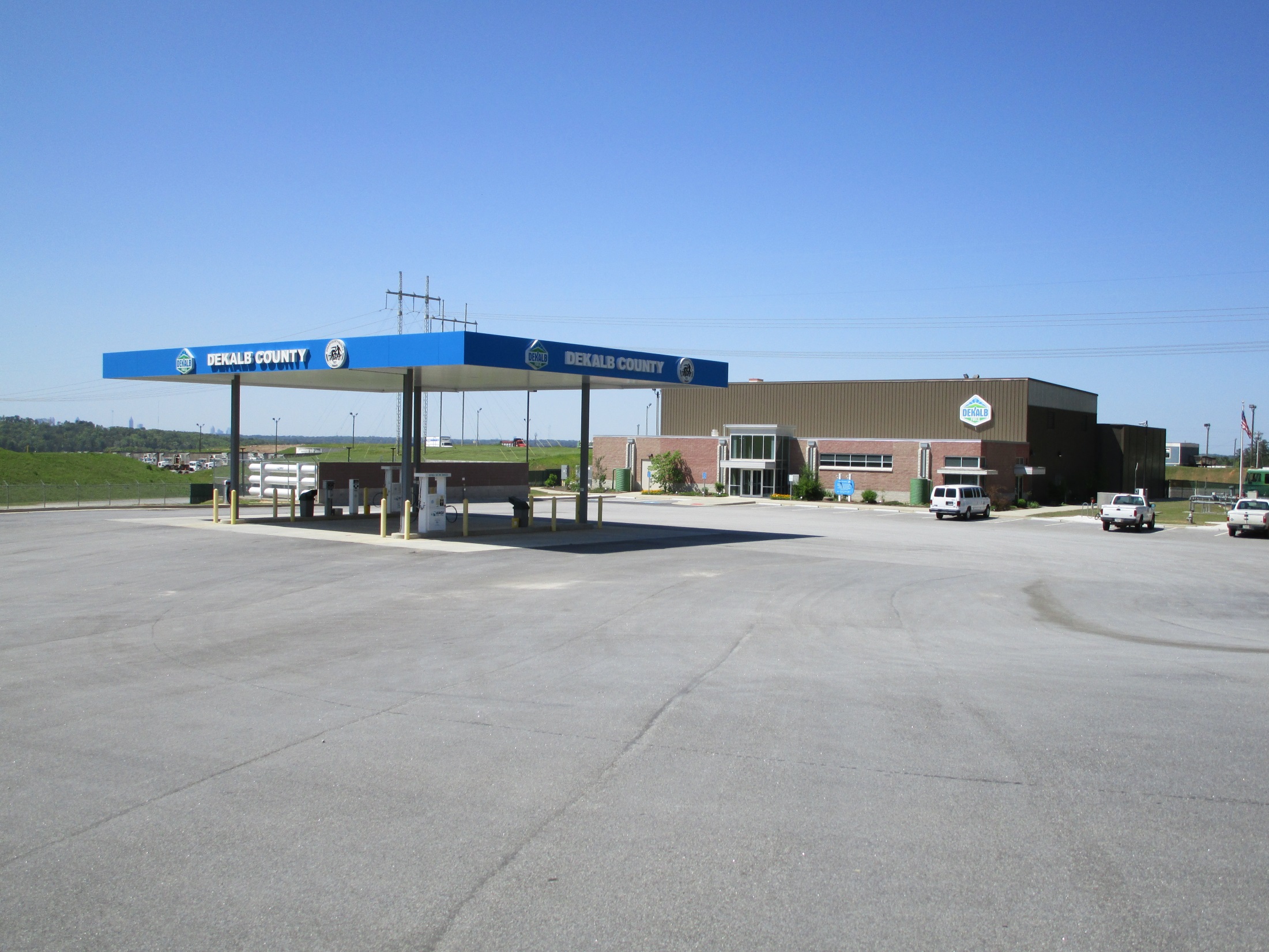 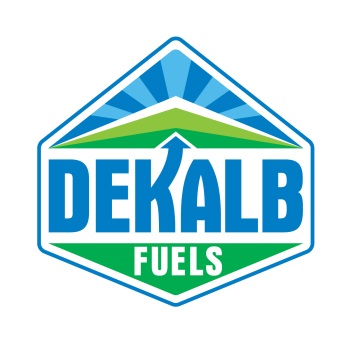 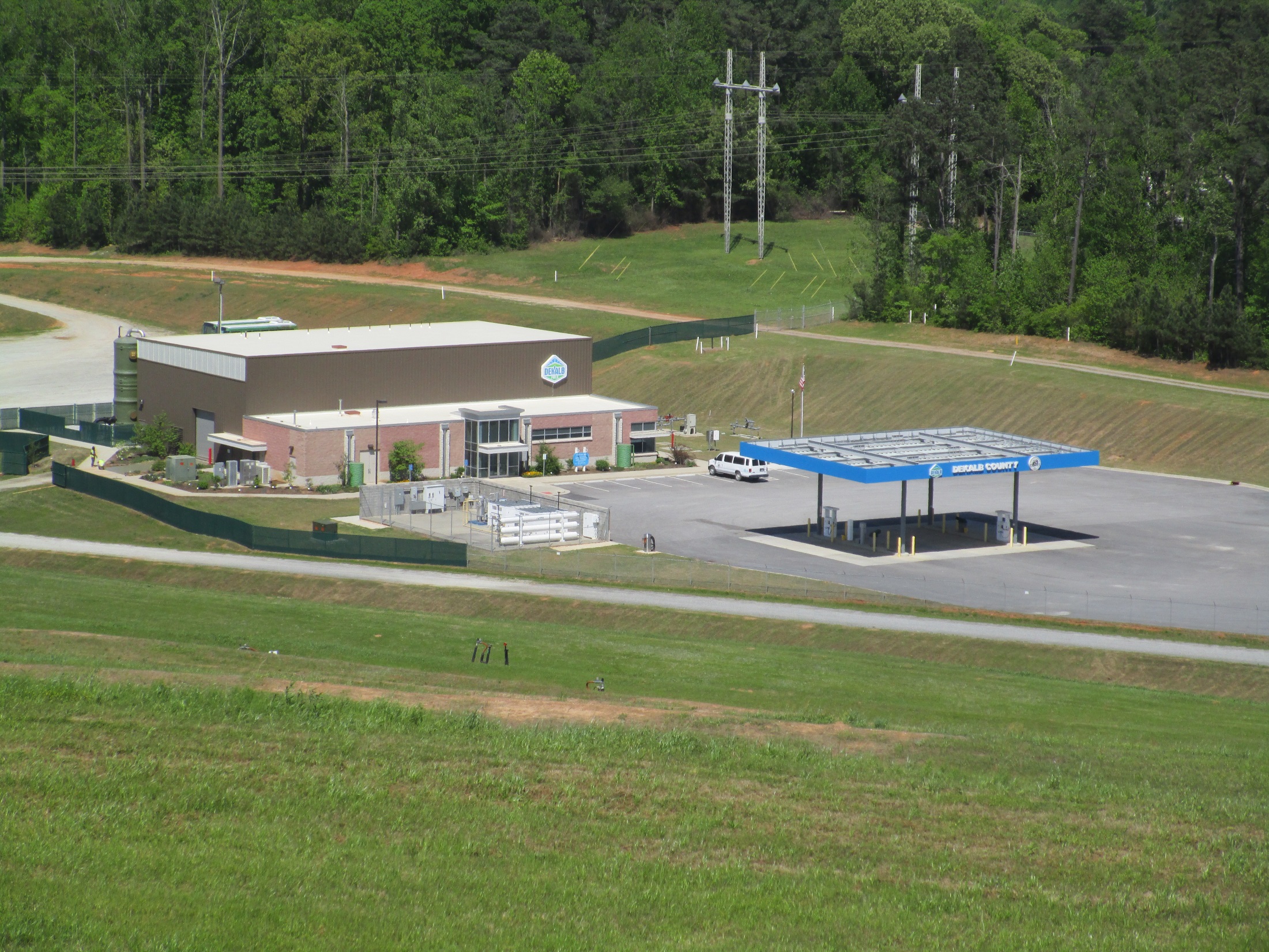 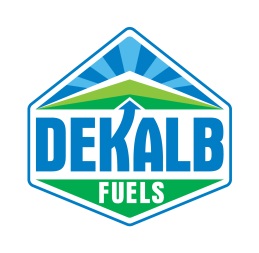 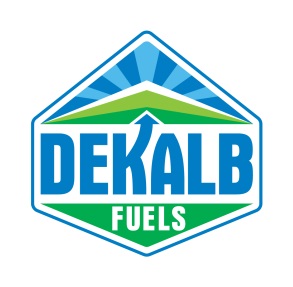 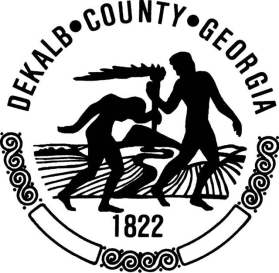 CNG Fueling Station & Renewable Fuel Facility ROI
CNG Fuel Station Cost $ 2,000,000 (Fast Fill)
Sale of CNG to the General Public = $ 315,000
Sanitation Fuel Savings = $ 540,000 (40% of CNG Fleet)
Contract Maintenance of Facility $ 114,000
ROI = 2.70 Years

Renewable Fuels Facility Capital Cost $ 12,000,000
Annual Sale (Brown) Natural Gas via Pipeline = $ 1,031,505
	1000 scfm LF Gas @ 54% Methane = 800 mmbtu / day x 365 x $4.00 est. Henry Hub Price x 0.90%  operation efficiency = $ 1,051,200
Annual Sale of RIN’s (D3 rating) = $ 3,081,855
800 x 365 x 11.727 D3 RIN x 0.90 % efficiency = $ 3,081,855
10% CNG/LNG Facility + 15% 3rd Party Fees + EM = $ 800,000
Maintenance of Facility including Utilities $ 784,000
ROI = 4.74 Years
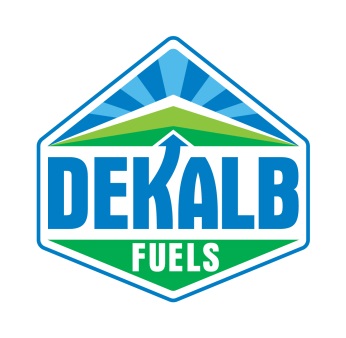 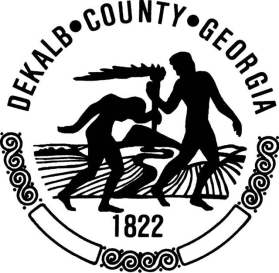 CNG Station Opens in Decatur
$ 1,200,000 grant from AGL
$  500,000 match Sanitation
2 dispensers, 4 hoses – 1 maximum fill
Public Access
1.5 miles from I-285
Open 5 days week – Monday thru Friday
6:00 am to 10:30 pm
Operational March 2016
Sixth Public CNG Station in DeKalb County
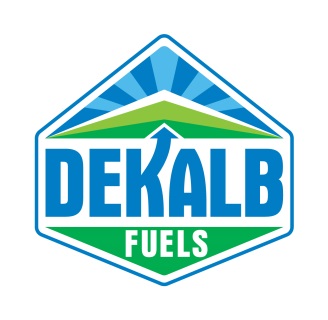 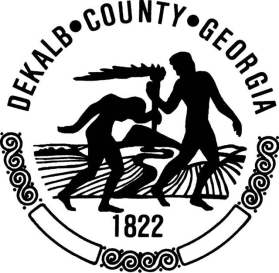 Units and MPG for CNG
Sanitation began operating CNG vehicles in April 2012
39)    in 2012,  (38 Solid Waste, 1 Watershed Sedan)
  2)    in 2013,  (Solid Waste)
35)    in 2014,  (40 Solid Waste, 5 Senior Citizen Buses)
16)    in 2015,  (16 Solid Waste)
24)    in 2016,   (24 Solid Waste)
30)    in 2017,   (30 Solid Waste)
146)   Anticipated CNG Conversion Units by the end of 2017
This equals 80% of the vehicles in Sanitation as dedicated CNG Vehicles
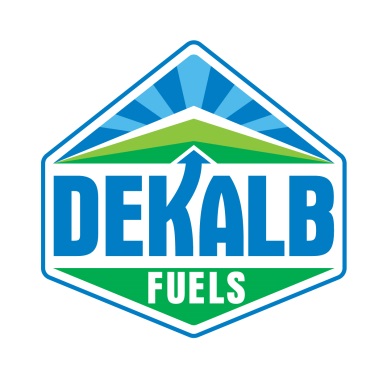 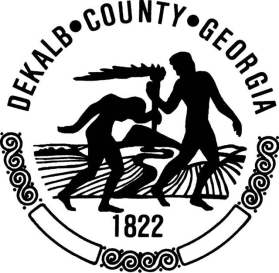 Units and MPG for CNG
Sanitation 180  operating vehicles
                                                                           ~MPG      ~Life
Tractor Trailer (Transfer Station) Vehicles 	3.1	8  yrs.
Front End Loader (Commercial) Vehicles 		2.4 	8  yrs.
Rear End Collection (Residential) Vehicles 	2.5 	9  yrs.
Roll-off Container (Commercial) Vehicles 		5.3 	12 yrs.
Other Solid Waste (Heavy Duty)Vehicles		8.1 	12 yrs.
Supervisor Pick ups (F-250)			16.8 	12 yrs.
Employee Van Shuttles (E-350) 			17.6 	12 yrs.
Sedans – (Honda Civics) 				30.2  	12 yrs.
Gas  2.23   2.30   3.91  1.86   2.64   3.69   3.65  3.34  3.10  2.10  1.70
Diesel 2.32  2.37   4.22   2.19   2.50   3.62    4.00   3.90  3.75  3.00 2.00
MSW LF (Public)     1.25   1.38  1.45    1.75   1.90  2.10  2.10   2.09   2.10
Seminole CNG (Public)             2.10  2.10  2.10  2.10   2.10
CNG (Public)    1.94  2.34   1.63  1.86   2.06   2.34   2.39   2.30  2.25  2.15
CNG (Private) 0.80   1.00    0.90   0.85   0.75  0.75 0.75
Average price for fuel and maintenance
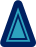 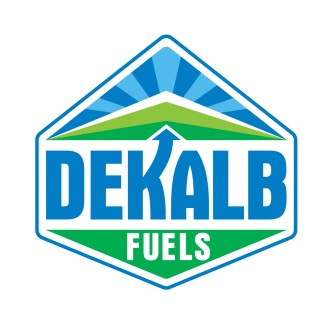 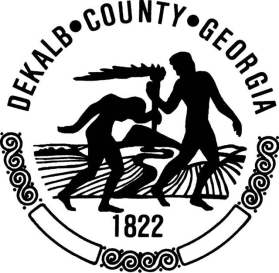 Conversion to CNG ROI
Conversion Cost for most Heavy Duty Vehicles
90% of the total cost to Covert is Storage 

$  8,000    ~  (15 Gallons)

$ 15,000   ~  (30 Gallons)   

$ 27,000   ~  (45 Gallons)   

$ 39,000   ~  (60 Gallons)  

$ 52,500   ~   (75 Gallons)
CNG Tractor Trailer Vehicle
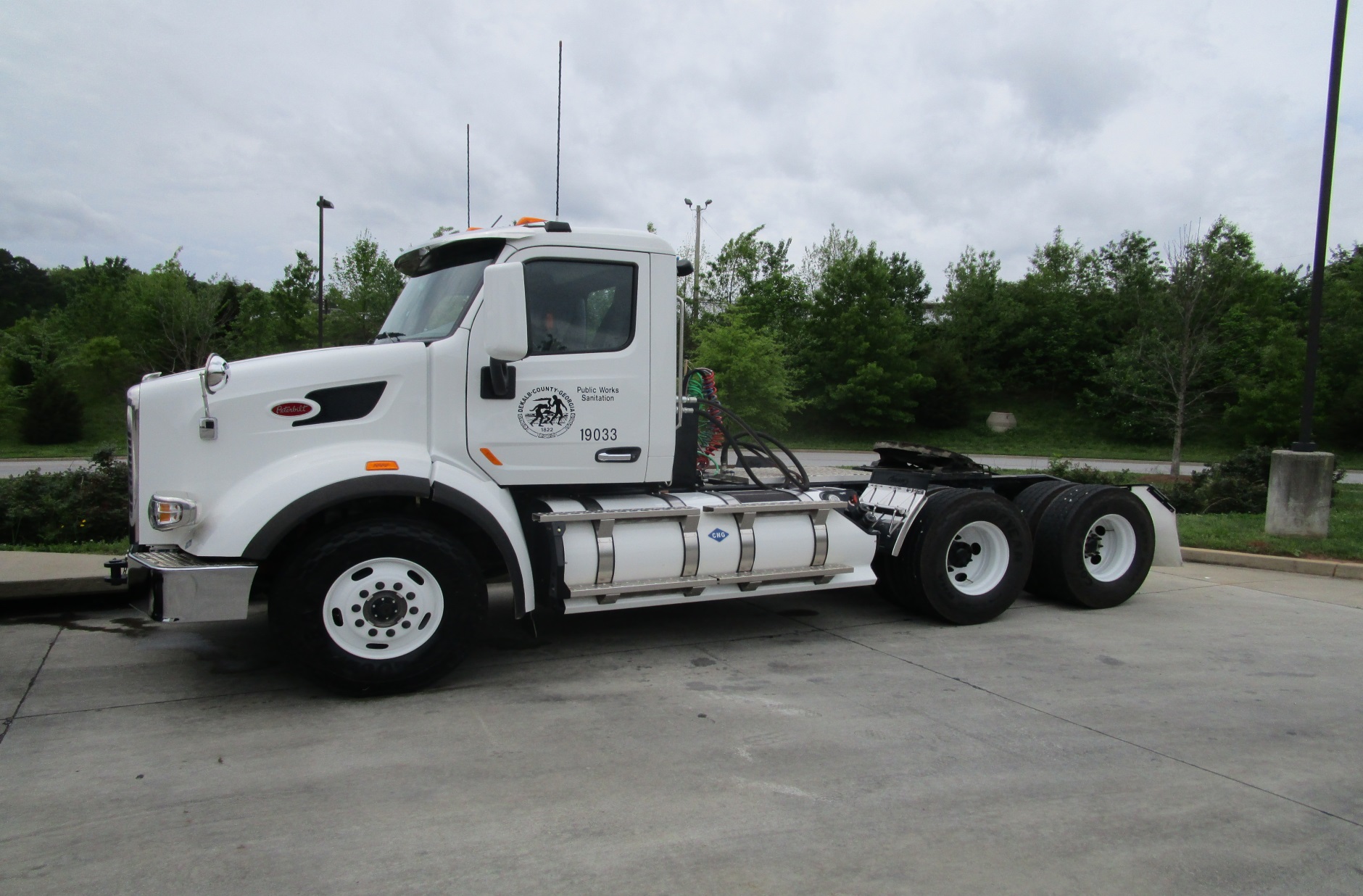 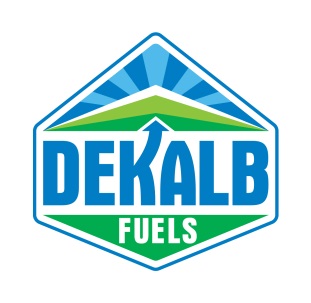 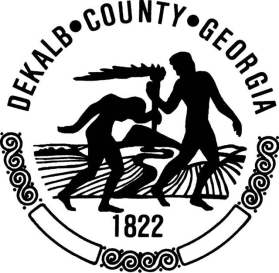 Conversion to CNG ROI
1A – Tractor Trailer – 3rd Party Owned CNG Fueling Station

175 Miles per Transfer Day = 54,600 Miles per Year (6 days/week)

Fuel Cost $ 1.65 (taxes exempt); Diesel Average $ 2.00,  Difference $ 0.35

54,600 miles ÷ 3.1 MPG = 17,613 x $ 0.35  =  $ 6,165 Savings / Year

75 Gallon CNG Tank @ $ 52,500 ÷ $ 6,165 = 8.52 Years ROI  

1B – Tractor Trailer – County Owned CNG Fueling Station

175 Miles per Transfer Day = 54,600 Miles per Year (6 days/week)

Fuel Cost $ 0.75 (taxes exempt); IRS Rebate $ 0.50,  Diesel $ 2.00, Difference $1.75

54,600 miles ÷ 3.1 MPG = 17,613 x $ 1.75  =  $ 30,822 Savings / Year

75 Gallon CNG Tank @ $52,500 ÷ $ 30,822 = 1.70 Years ROI   

	Average Depreciation Life    ~ 9 Years 

	             Storage Tanks Life   ≤ 20 Years
CNG Front End Loader Vehicle
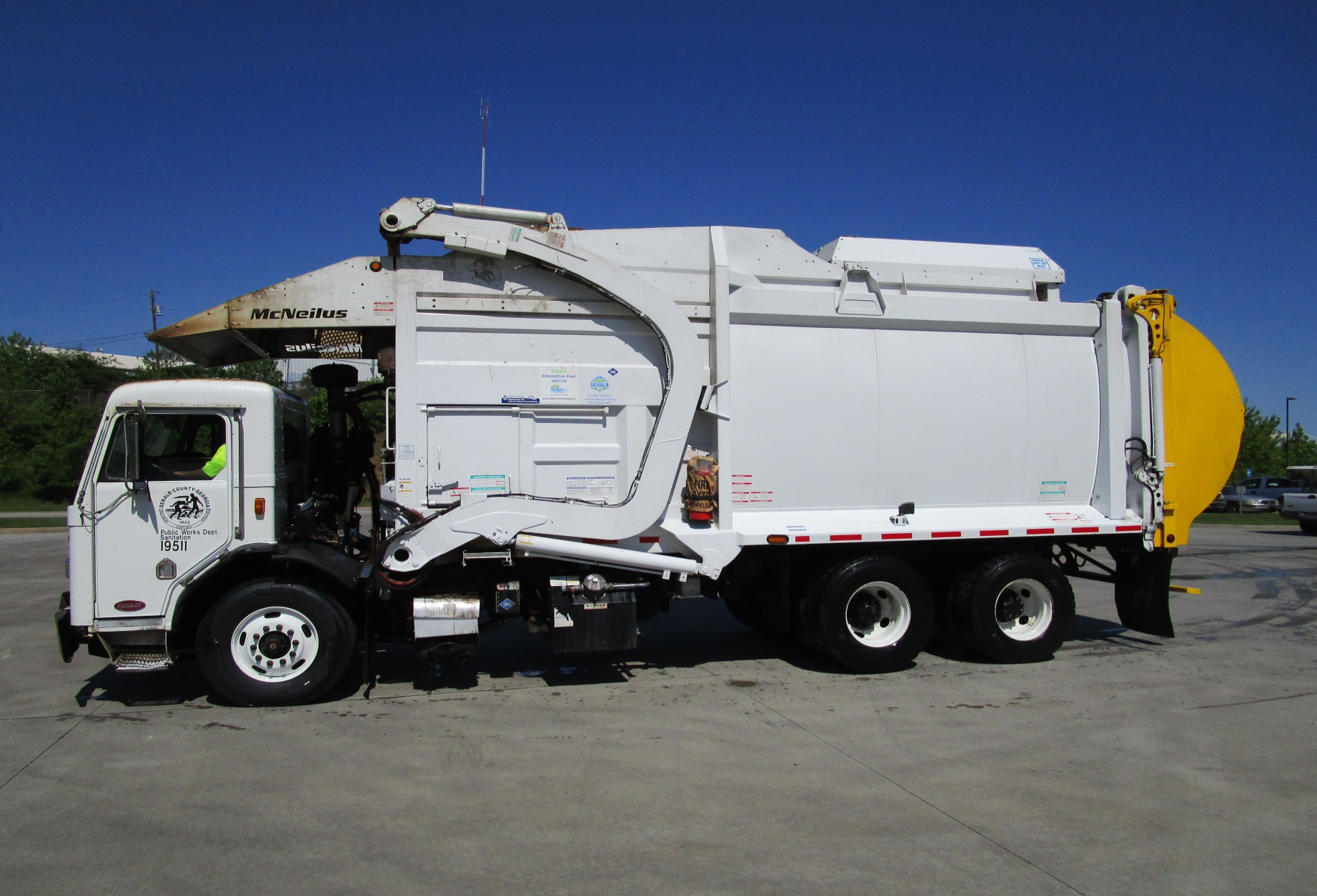 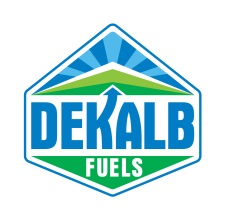 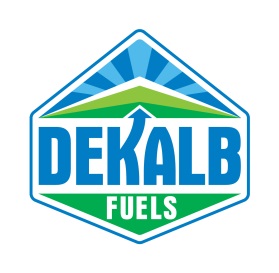 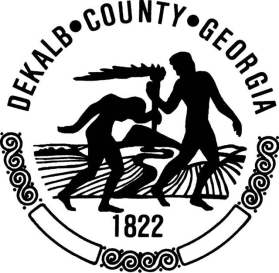 Conversion to CNG ROI
2A – Front End Loader – 3rd Party Owned CNG Fueling Station

100 Miles per Collection Day = 31,200 Miles per Year (6 days/week)

Fuel Cost $ 1.65 (taxes exempt); Diesel Average $ 2.00,  Difference $ 0.35

31,200 miles ÷ 2.4 MPG = 13,000 x $ 0.35  =  $ 4,550 Savings / Year

60 Gallon CNG Tank @ $ 39,000 ÷ $ 4,550 = 8.57 Years ROI  

2B – Front End Loader – County Owned CNG Fueling Station

100 Miles per Collection Day = 31,200 Miles per Year (6 days/week)

Fuel Cost $ 0.75 (taxes exempt); IRS Rebate $ 0.50,  Diesel $ 2.00, Difference $1.75

31,200 miles ÷ 2.4 MPG = 13,000 x $ 1.75  =  $ 22,750 Savings / Year

60 Gallon CNG Tank @ $39,000 ÷ $ 22,750 = 1.71 Years ROI   

	Average Depreciation Life    ~ 9 Years 

	             Storage Tanks Life   ≤ 20 Years
CNG Residential Vehicles
Traditional Rear Loader
 1 Driver / 2 Collectors
Low Loading Side Loader
2 Driver / Collectors
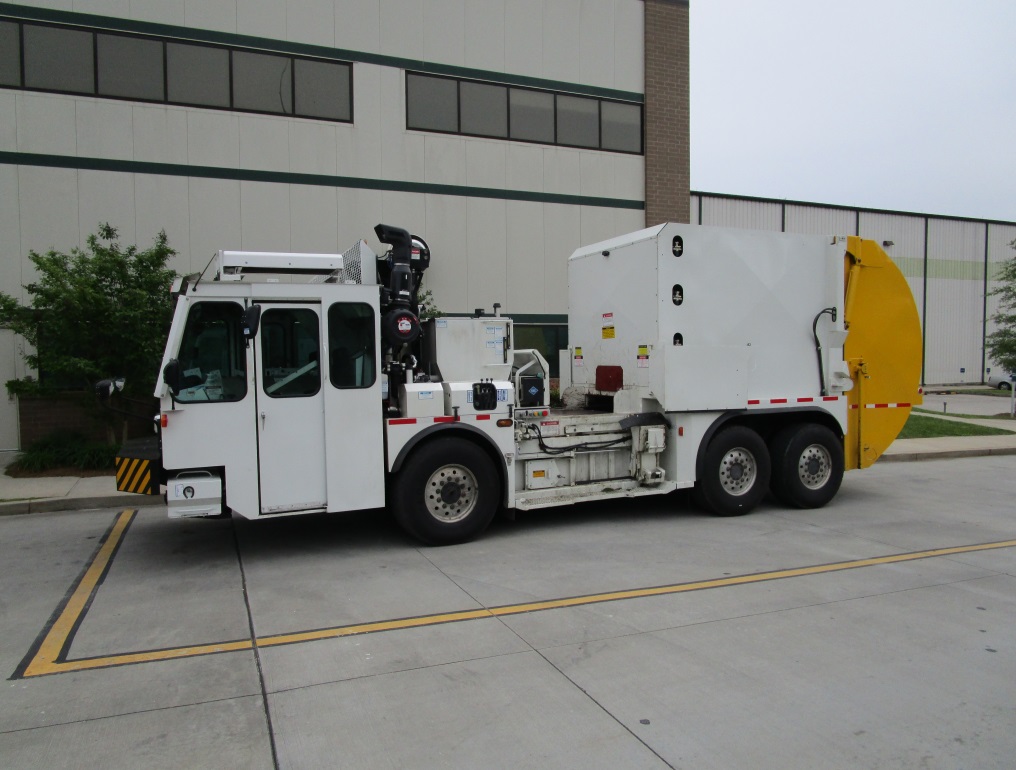 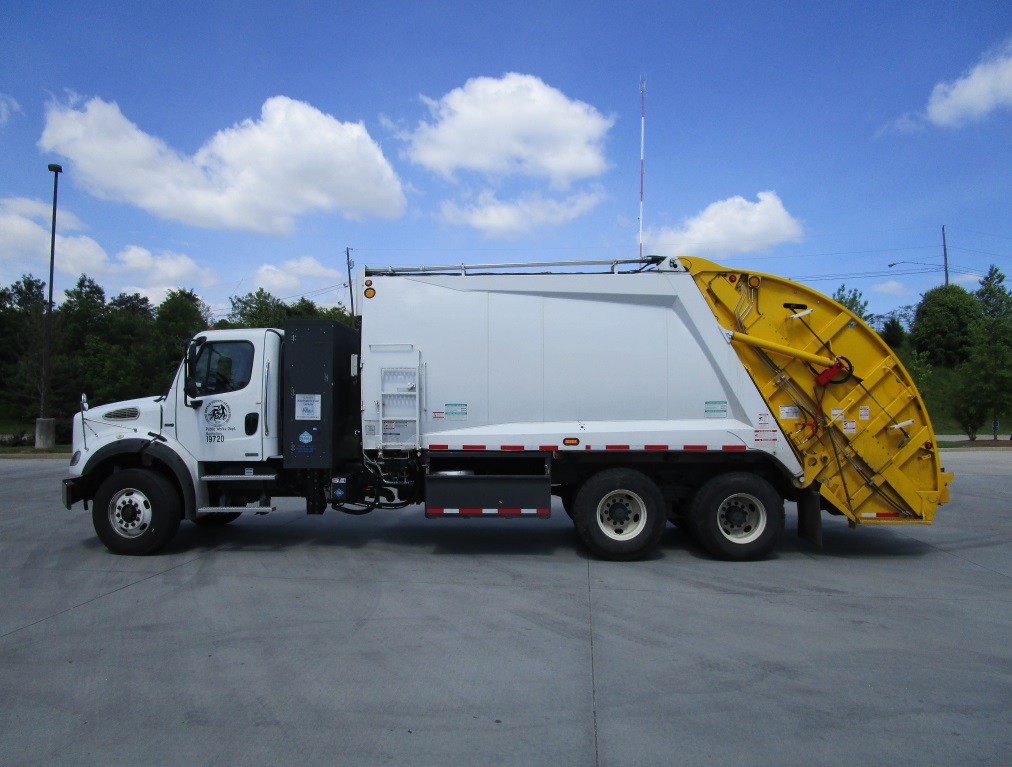 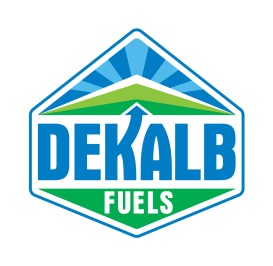 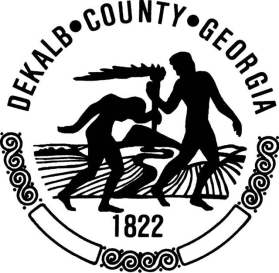 Conversion to CNG ROI
3A – Residential Rear Loader – 3rd Party Owned CNG Fueling Station

100 Miles per Collection Day = 25,000 Miles per Year (5 days/week)

Fuel Cost $ 1.65 (taxes exempt); Diesel Average $ 2.00,  Difference $ 0.35

25,000 miles ÷ 2.5 MPG = 10,000 x $ 0.35  =  $ 3,500 Savings / Year

45 Gallon CNG Tank @ $27,000 ÷ $ 3,500 = 7.71 Years ROI  

3B – Residential Rear Loader – County Owned CNG Fueling Station

100 Miles per Collection Day = 25,000 Miles per Year (5 days/week)

Fuel $ 0.75 (taxes exempt); IRS Rebate $ 0.50, Diesel $ 2.00, Difference $1.25

25,000 miles ÷ 2.5 MPG = 10,000 x $ 1.25  =  $ 12,500 Savings / Year

45 Gallon CNG Tank @ $27,000 ÷ $ 12,500 = 2.16 Years ROI  

Average Depreciation Life   ~ 9 Years 

	              Storage Tanks Life 	≤ 20 Years
CNG Roll-off Vehicle
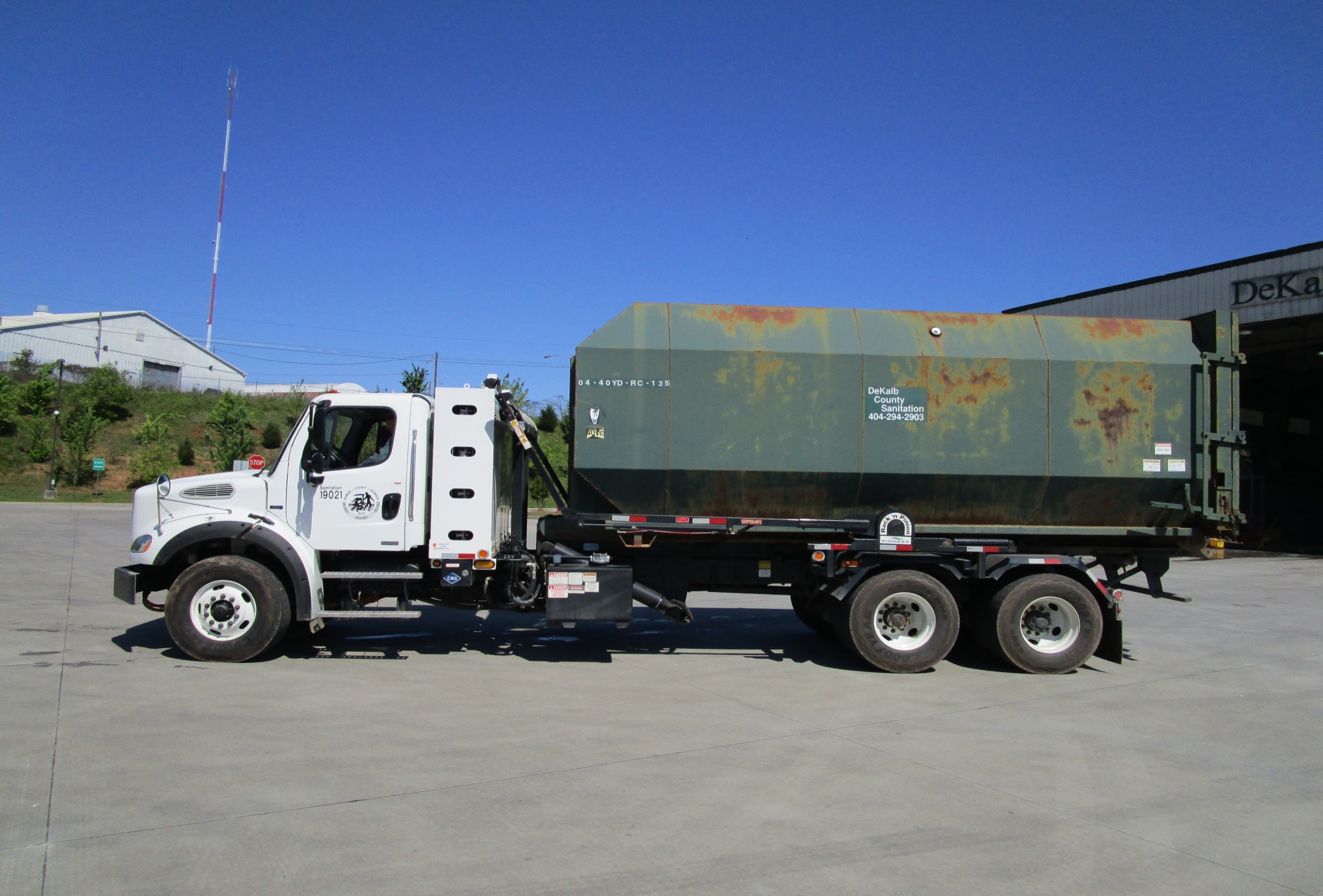 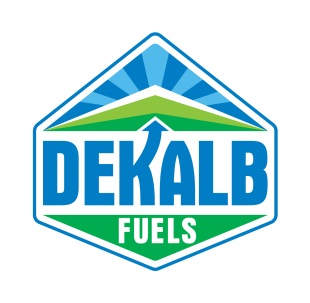 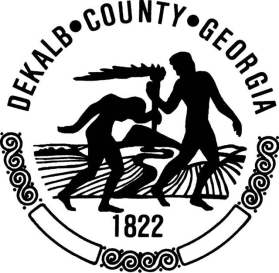 Conversion to CNG ROI
4A – Roll-off Vehicle – 3rd Party Owned CNG Fueling Station

100 Miles per Service Day = 31,200 Miles per Year (6 days/week)

Fuel Cost $ 1.65 (taxes exempt); Diesel Average $ 2.00,  Difference $ 0.35

31,200 miles ÷ 5.3 MPG = 5,887 x $ 0.35 =  $ 2,060 Savings / Year

45 Gallon CNG Tank @ $27,000 ÷ $ 2,060 = 13.11 Years ROI   

4B – Roll-off Vehicle – County Owned CNG Fueling Station

100 Miles per Service Day = 31,200 Miles per Year (6 days/week)

Fuel Cost $ 0.75 (taxes exempt); IRS Rebate $ 0.50,  Diesel $ 2.00, Difference $1.75

31,200 miles ÷ 5.3 MPG = 5,887 x $ 1.75  =  $ 10,302 Savings / Year

45 Gallon CNG Tank @ $27,000 ÷ $ 10,302 = 2.62 Years ROI   

          Average Depreciation Life 	~ 12 Years 
                           Storage Tanks Life 	≤ 20 Years
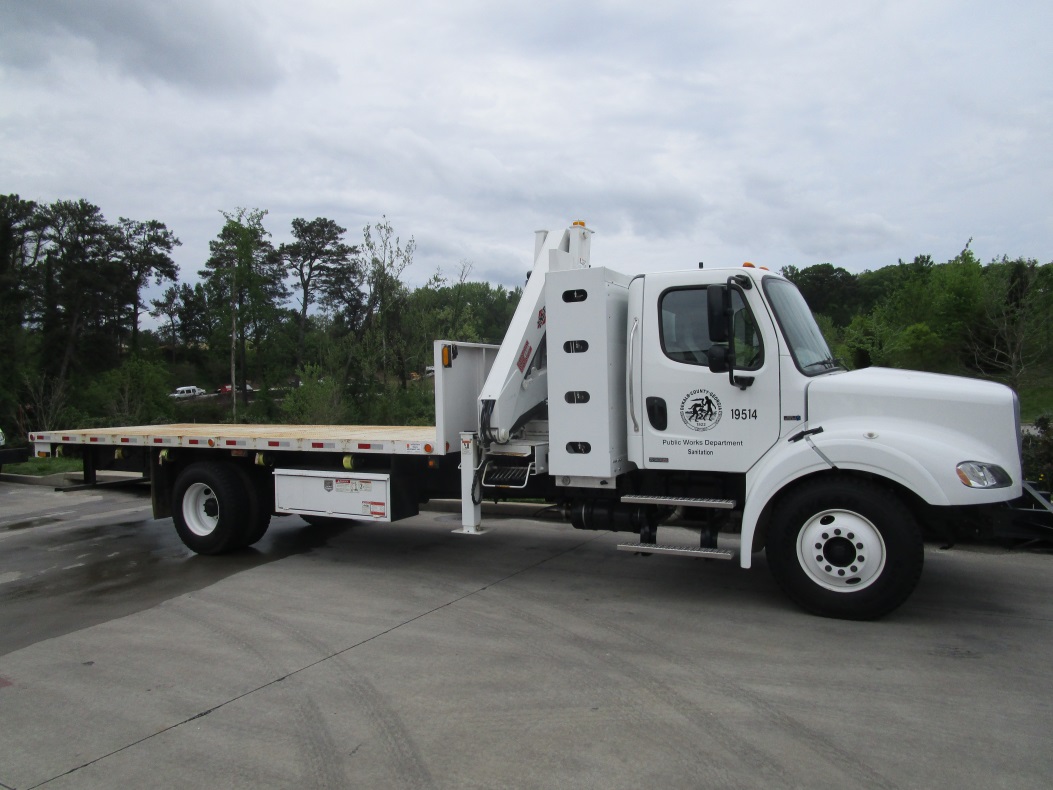 CNG Utility       Vehicles
Crew Cab 
Utility Vehicle
Container 
Delivery Vehicles
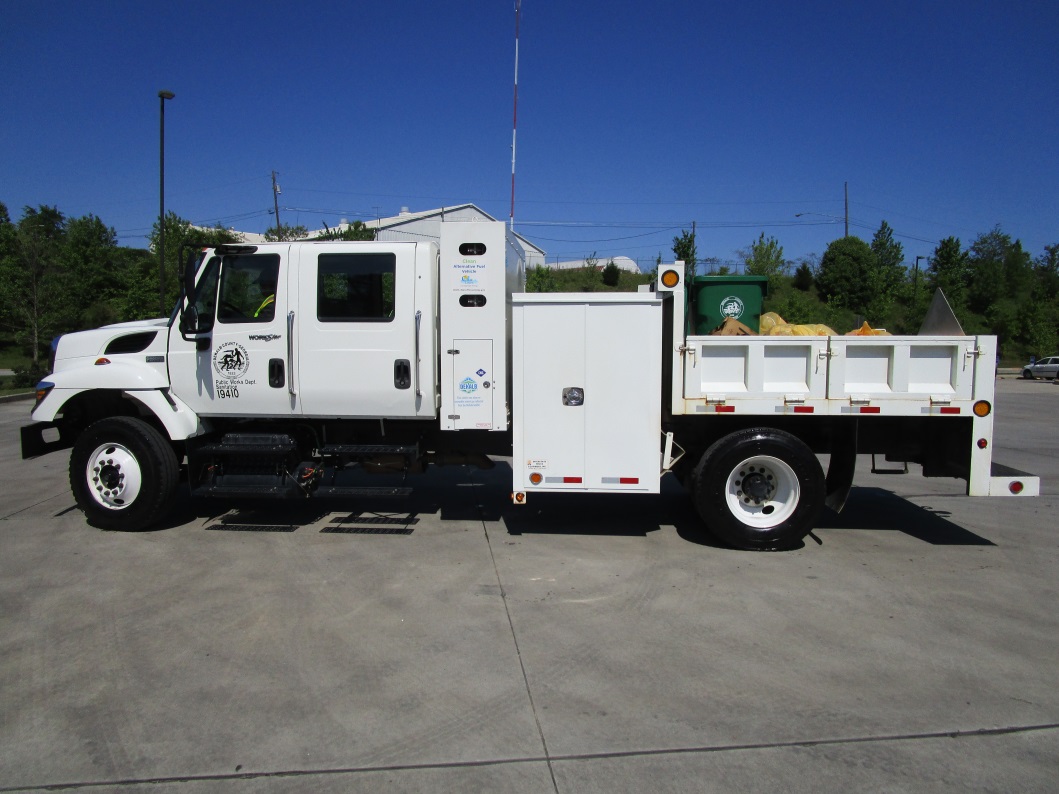 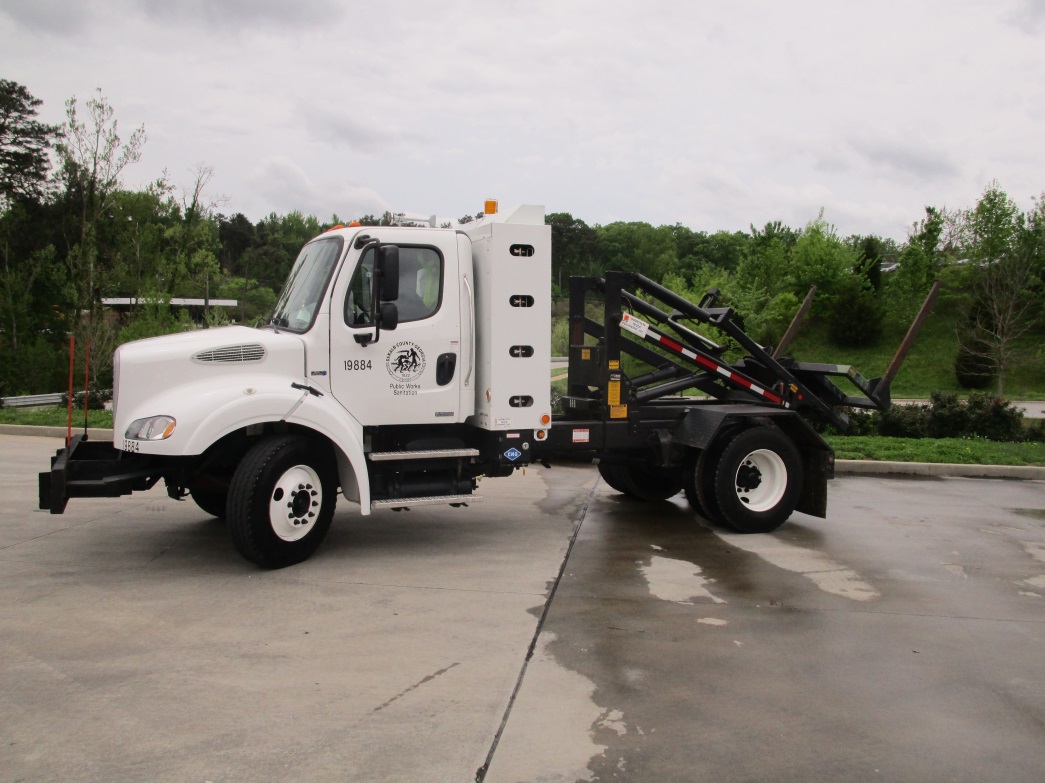 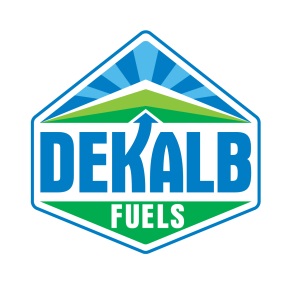 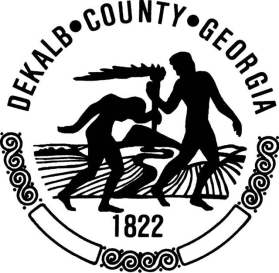 Conversion to CNG ROI
5A – Utility Vehicle – 3rd Party Owned CNG Fueling Station

60 Miles per Service Day = 15,600 Miles per Year (5 days/week)

Fuel Cost $ 2.00 (taxes exempt); Diesel Average $ 3.00,  Difference $ 1.00

15,600 miles ÷ 8.1 MPG = 1,926 x $ 1.00  =  $ 1,926 Savings / Year

45 Gallon CNG Tank @ $27,000 ÷ $ 1,926 = 14.0 Years ROI   

5B – Roll-off Vehicle – County Owned CNG Fueling Station

60 Miles per Service Day = 15,600 Miles per Year (5 days/week)

Fuel Cost $ 0.75 (taxes exempt); IRS Rebate $ 0.50,  Diesel $ 3.00, Difference $2.75

15,600 miles ÷ 8.1 MPG = 1,926 x $ 2.75  =  $ 5,297 Savings / Year

45 Gallon CNG Tank @ $27,000 ÷ $ 5,297 = 5.01 Years ROI    

          Average Depreciation Life 	~ 12 Years 
                           Storage Tanks Life 	≤ 20 Years
CNG Pickup Truck Vehicles
Four Door Crew Cab
Pickup Truck
Two Door 
Pickup Truck
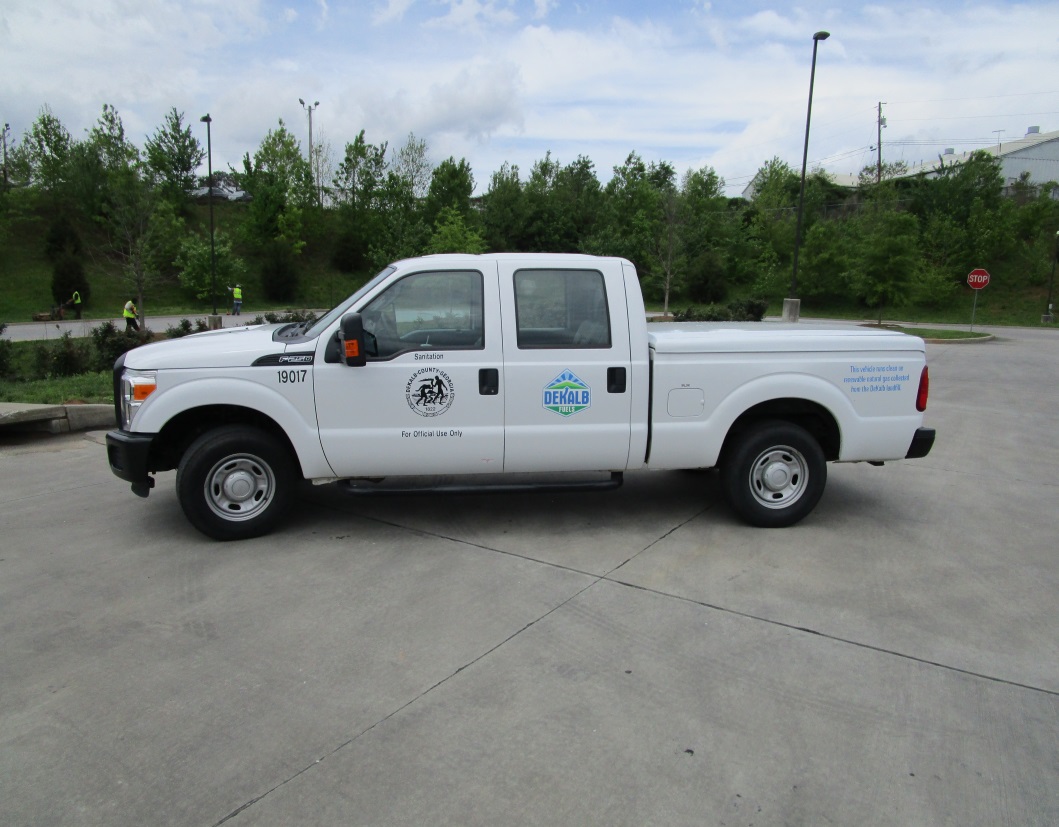 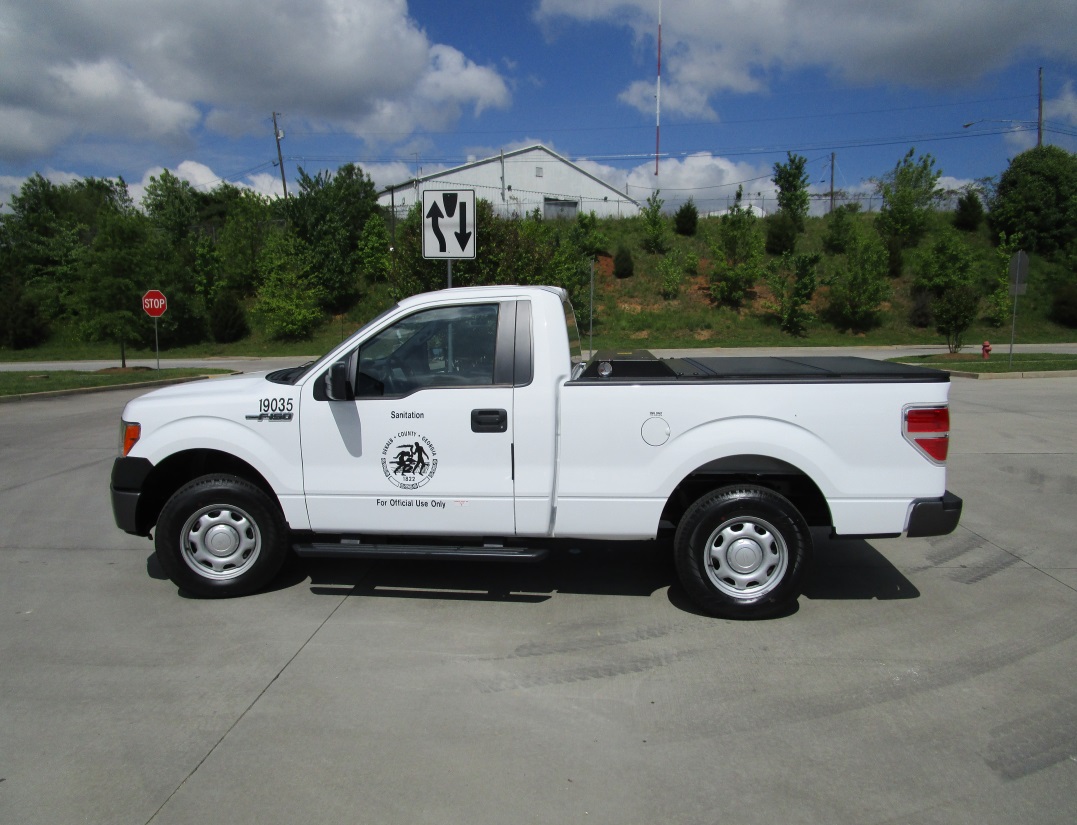 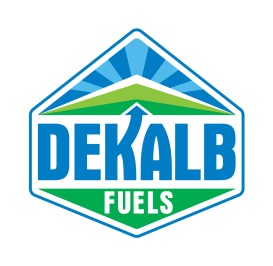 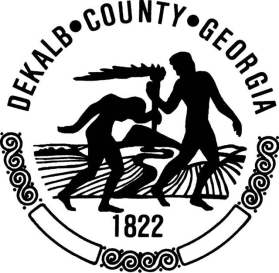 Conversion to CNG ROI
6A – Pickup Truck – 3rd Party Owned CNG Fueling Station

70 Miles per Service Day = 19,500 Miles per Year (5 days/week)

Fuel Cost $ 1.65 (taxes exempt); Gasoline $1.70,  Difference $ 0.05

19,500 miles ÷ 16.8 MPG = 1,161 x $ 0.05  =  $ 58  Savings / Year

15 Gallon CNG Tank @ $8,000 ÷ $ 58 = 138 Years ROI   

6B – Pickup Truck – County Owned CNG Fueling Station

70 Miles per Service Day = 19,500 Miles per Year (5 days/week)

Fuel Cost $ 0.75 (taxes exempt); IRS Rebate $ 0.50,  Gas $ 1.70, Difference $1.45

19,500 miles ÷ 16.8 MPG = 1,161 x $ 1.45  =  $ 1,683 Savings / Year

15 Gallon CNG Tank @ $8,000 ÷ $ 1,683 = 4.75 Years ROI    

          Average Depreciation Life 	~ 12 Years 
                           Storage Tanks Life 	≤ 20 Years
CNG Passenger Vans
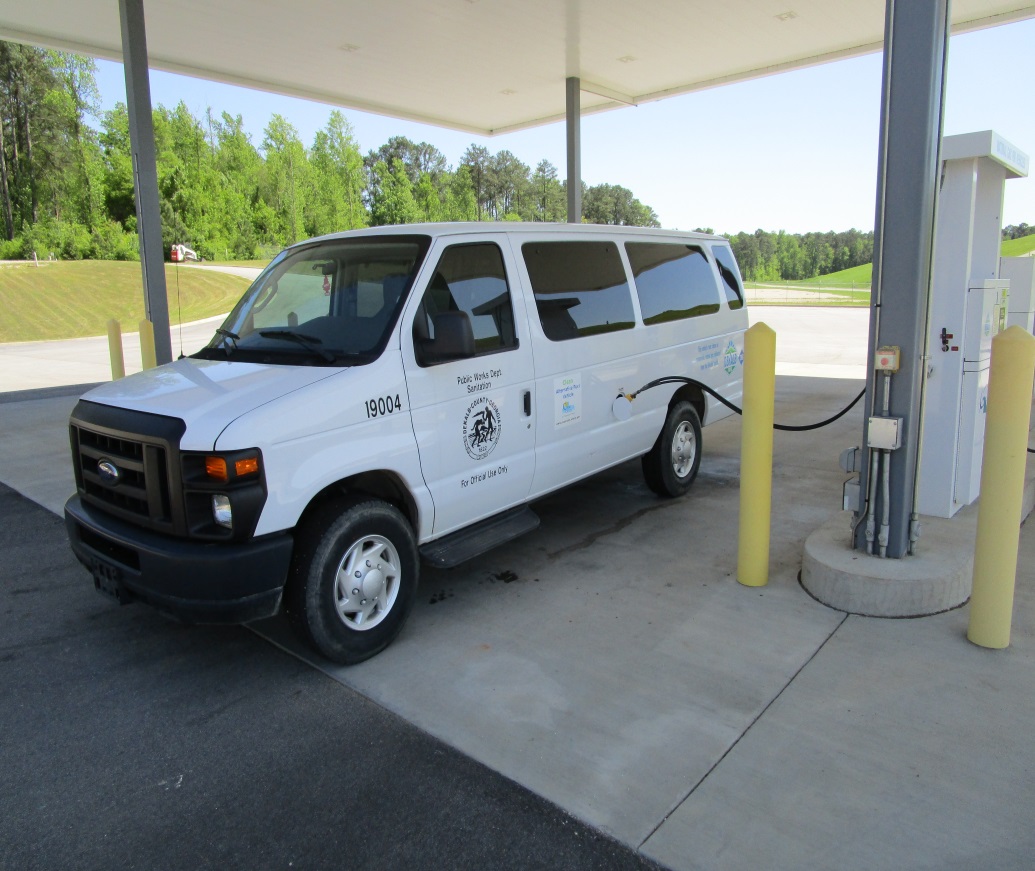 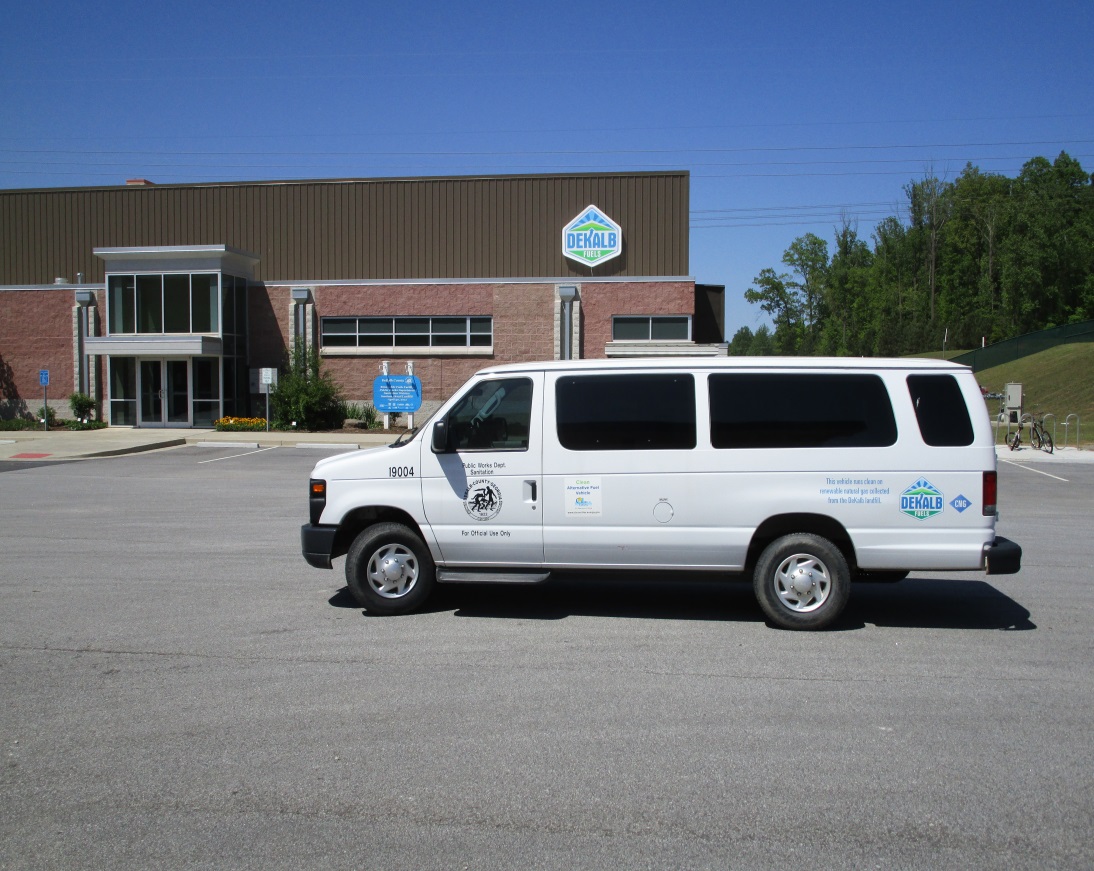 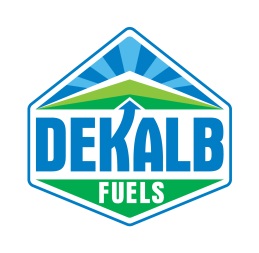 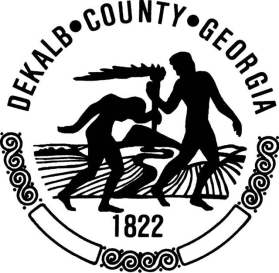 Conversion to CNG ROI
7A – Passenger Van – 3rd Party Owned CNG Fueling Station

100 Miles per Service Day = 26,000 Miles per Year (5 days/week)

Fuel Cost $ 1.65 (taxes exempt); Gasoline $ 1.70,  Difference $ 0.05

26,000 miles ÷ 17.6 MPG = 1,477 x $ 0.05  =  $ 73.85 Savings / Year

15 Gallon CNG Tank @ $8,000 ÷ $ 73.85 = 108 Years ROI    

7B – Pickup Truck – County Owned CNG Fueling Station

100 Miles per Service Day = 26,000 Miles per Year (5 days/week)

Fuel Cost $ 0.75 (taxes exempt); IRS Rebate $ 0.50,  Gas $ 1.70, Difference $1.45

26,000 miles ÷ 17.6 MPG = 1,477 x $ 1.45  =  $ 2,142 Savings / Year

15 Gallon CNG Tank @ $8,000 ÷ $ 2,142 = 3.73 Years ROI    

          Average Depreciation Life 	~ 12 Years 
                           Storage Tanks Life 	≤ 20 Years
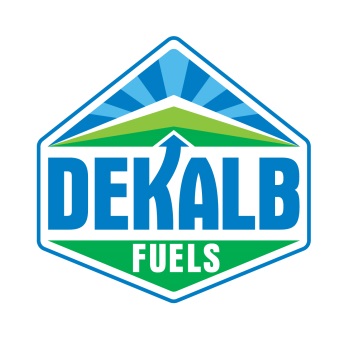 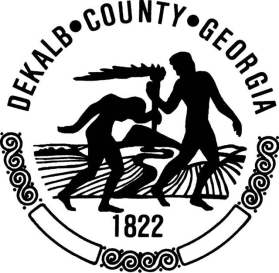 LFG to RNG Economics
2008 - High Btu  -  High Volumes ( ≥  3,000 scfm ) – US EPA LMOP


2009 - High Btu  -  Medium Volumes (1,500 -  2,000 scfm)

2010 – High Btu – Lower Volumes ( 1,000 – 1,500 scfm)

2012 – Transportation CNG Fuel on-site ( > 500 scfm )

Nitrogen and Oxygen still in the Fuel – Void Warranty by Engine Companies 

2014 – High Btu – Small Volumes ( 500 – 1,000 scfm)

~ 28 MSW Landfills are High Btu Plants with the potential to Generate D3 RIN’s
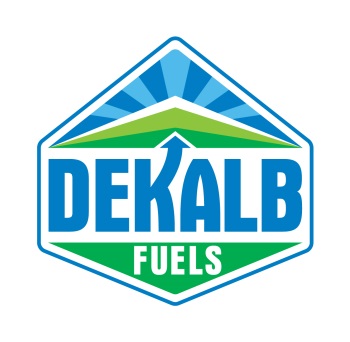 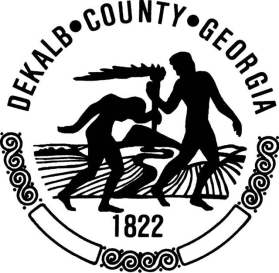 LFG to RNG Economics
Based of 5 year or less ROI some considerations

less than 2 miles to a major natural gas pipeline (6” or greater)

≥  45 % methane (active MSW landfills) 
 Closed MSW Landfills have potential for ~ 20 years
 Once a Landfill stops accepting MSW Methane reduces by 3%  per year
≤  10 % nitrogen (difficult to remove)
 MSW Landfills should not produce more than 5% nitrogen

≤   2 % oxygen (safety issues)
 MSW Landfills should not produce more than 1.5% oxygen
Low-Carbon Fuel Standard Emissions Comparison for Various Fuel Sources
Includes
All Forms
Of Fuels
Traditional Naturally 
Occurring Fossil Natural Gas
E85
RNG Facilities at MSW Landfills
88 % Reduction 
in GHG Emissions
29 % Reduction
in GHG Emissions
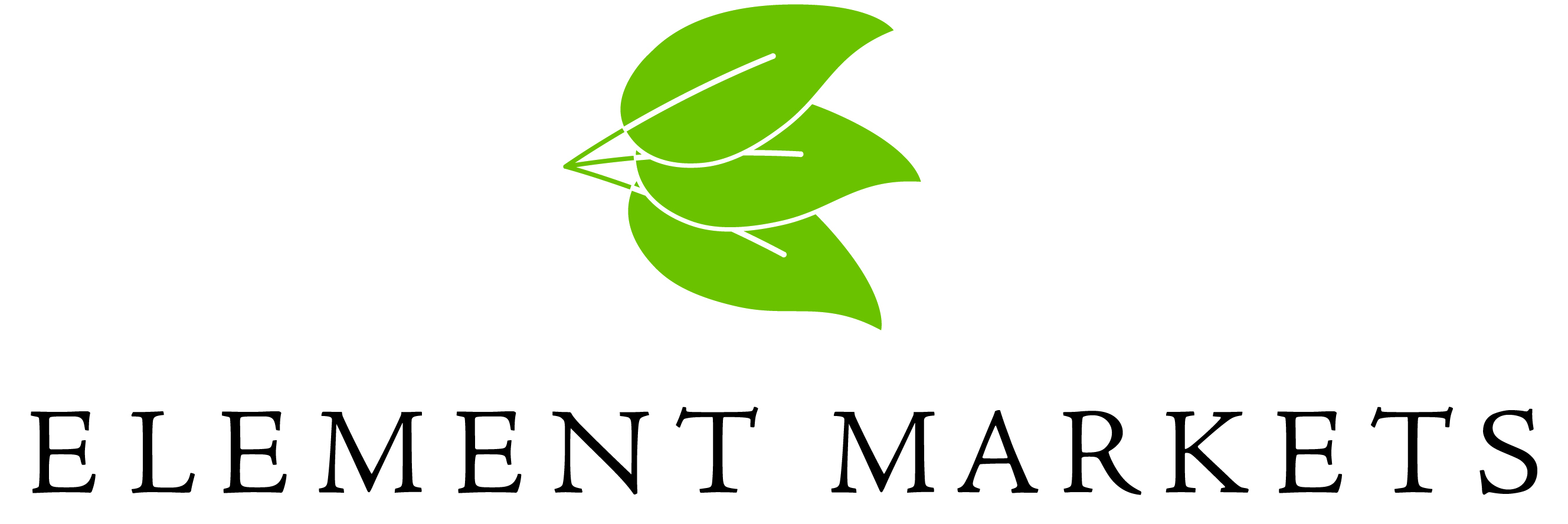 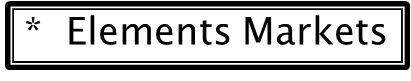 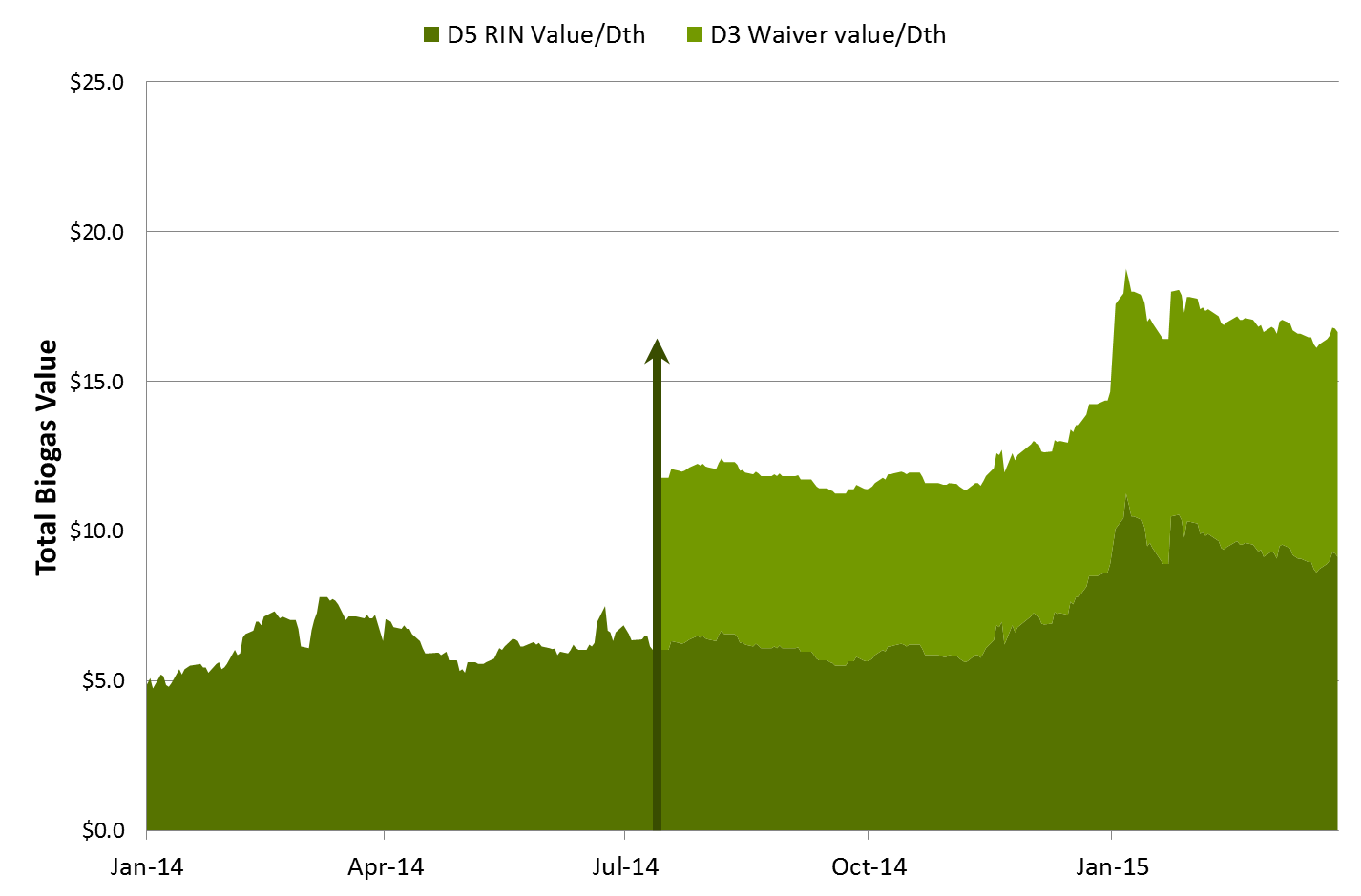 $16.00
Pathways II Final Rule published by EPA on 7/18/2014
Dth = 1) mmbtu.  Seminole produces 300 mmbtu / day. 
$ 16.00 X 300 = $ 4,800 / day > marketing  and other associated fees
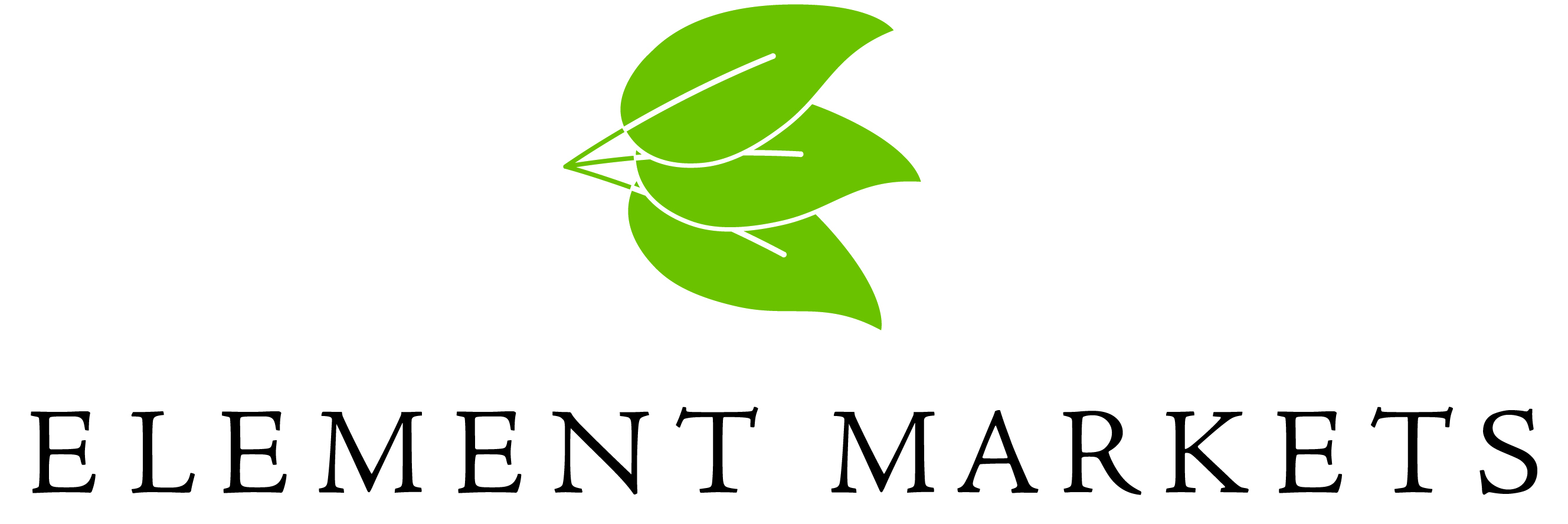 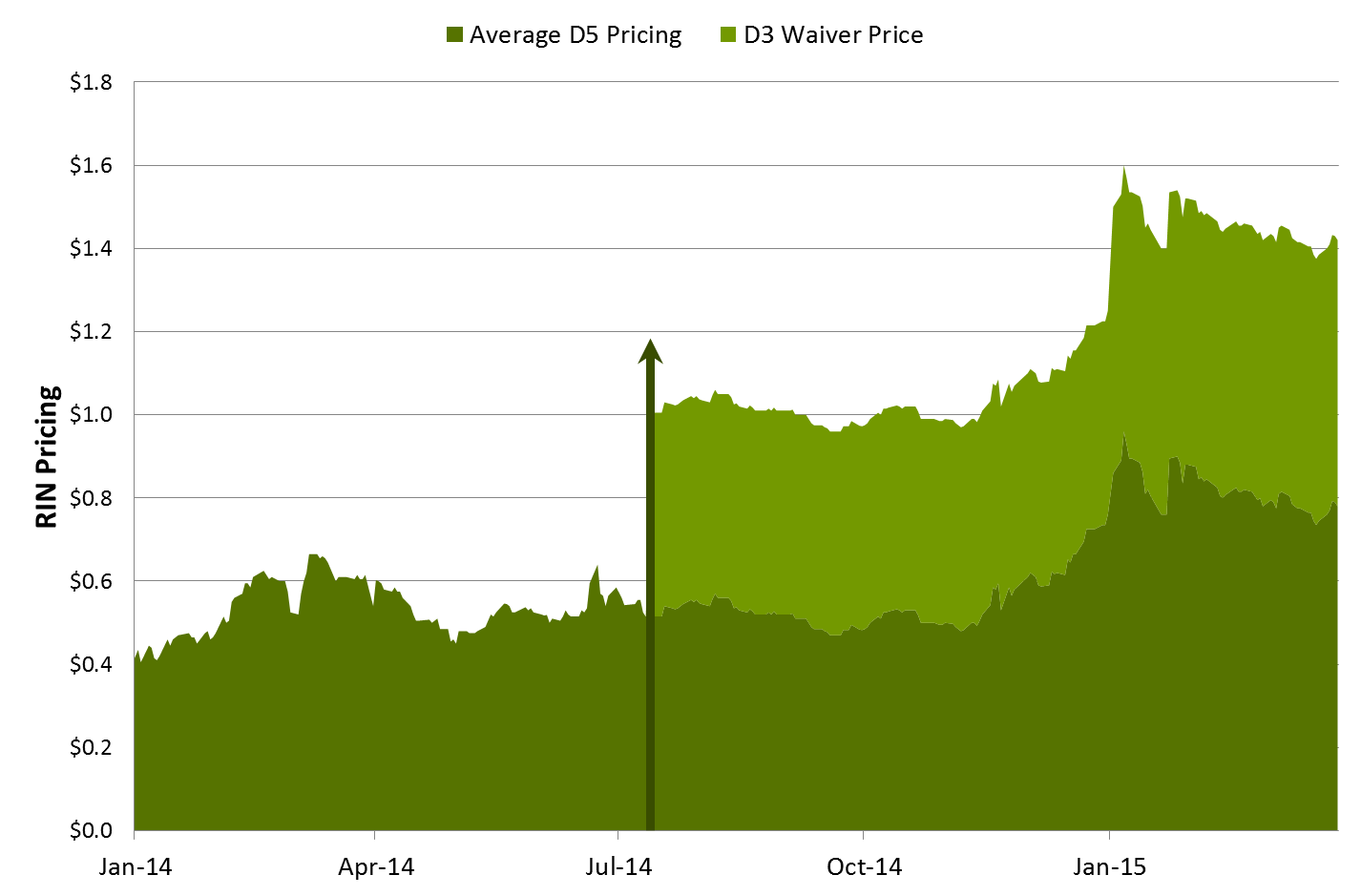 *  Elements Markets
$1.4
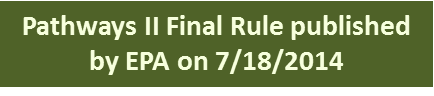 Dth or mmbtu = 11.73 RIN s.  Seminole produces 300 mmbtu / day.  300  mmbtu x 11.73 RINs  x $1.4 = $ 4,926 / day > marketing  and other associated fees
Contact Information
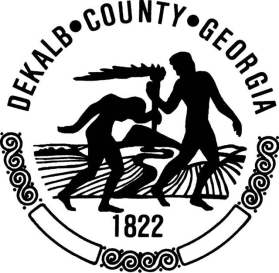 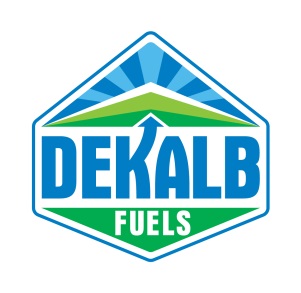 Billy Malone
DeKalb County Sanitation Director
404-294-2900
wcmalone@dekalbcountyga.gov

SWANA – TDIBR Landfills
Board of Directors Clean Cities -Georgia